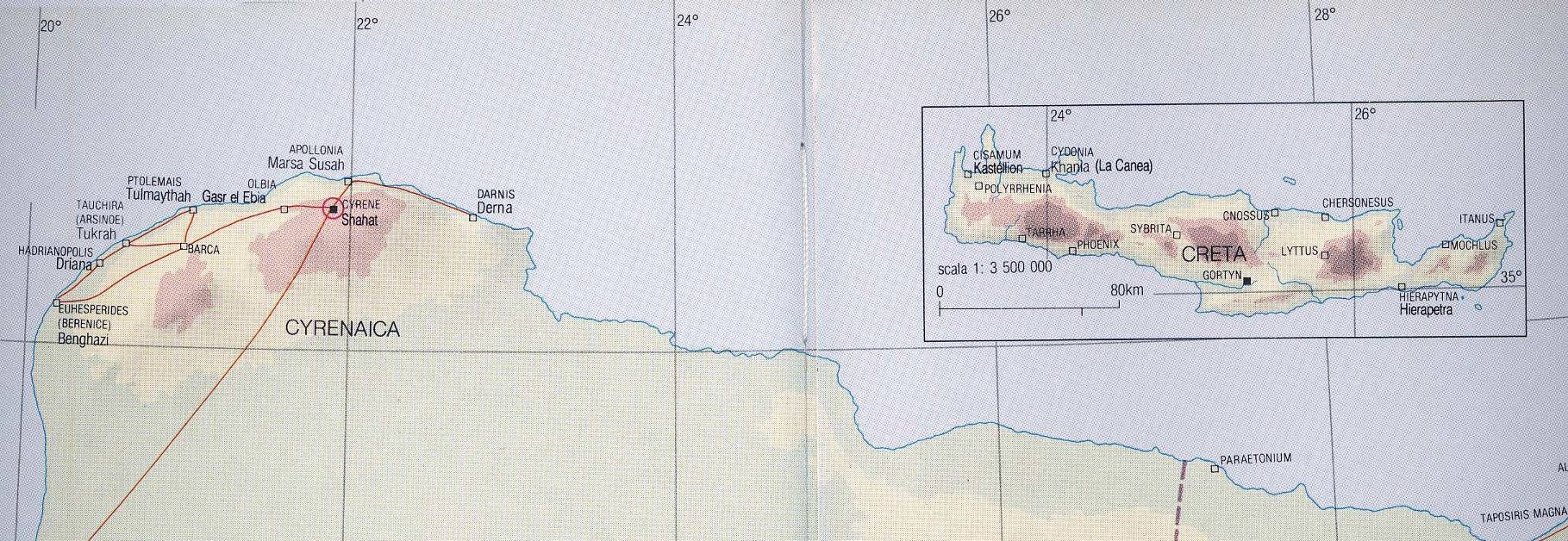 Creta e Cirenaica
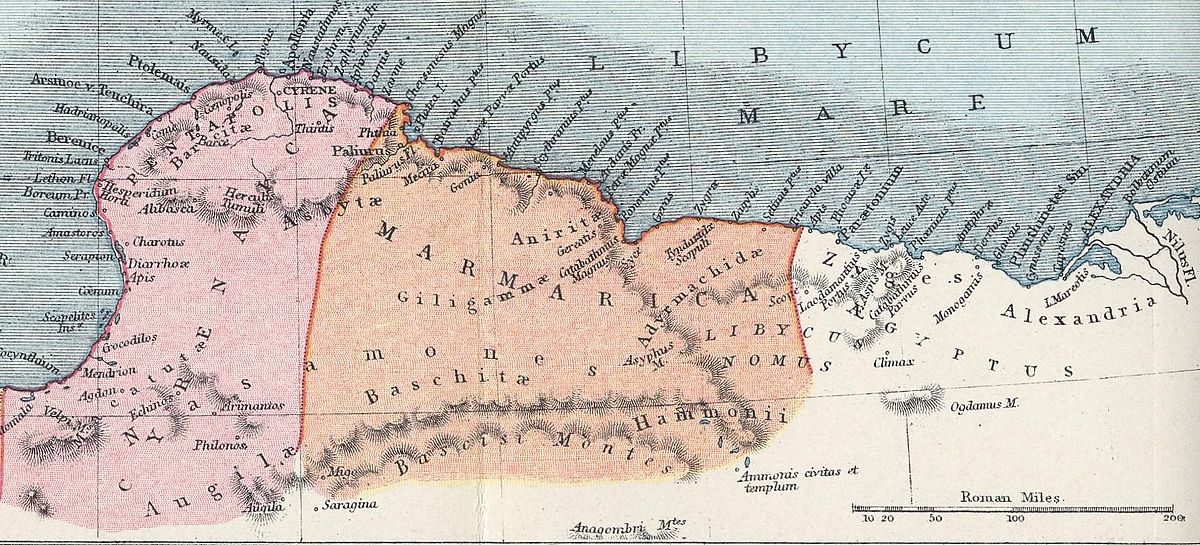 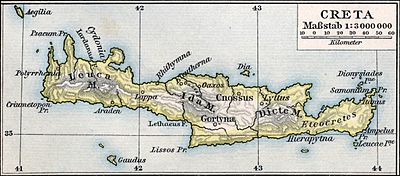 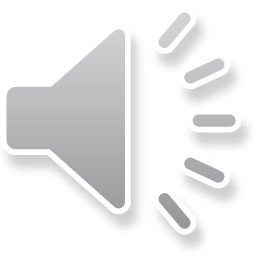